TA address field in Trigger Frame
Date: 2015-11-06
Authors:
Slide 1
ZTE et. al.
Authors (continued)
ZTE et. al.
Slide 2
Authors (continued)
ZTE et. al.
Slide 3
Authors (continued)
ZTE et. al.
Slide 4
Authors (continued)
ZTE et. al.
Slide 5
Authors (continued)
ZTE et. al.
Slide 6
Authors (continued)
ZTE et. al.
Slide 7
Authors (continued)
ZTE et. al.
Slide 8
Authors (continued)
ZTE et. al.
Slide 9
Recap of multiple BSSID set
Multiple virtual BSSs supported by one AP device can be achieved through the multiple BSSID capability.
The Multiple BSSID capability enables the advertisement of information for BSSIDs using a single Beacon or Probe Response frame instead of multiple Beacon and Probe Response frames, each corresponding to a
single BSSID. The Multiple BSSID capability also enables the indication of buffered frames for multiple BSSIDs using a single TIM element in a single beacon.
Multiple BSSID element format in beacon frame:



The Max BSSID Indicator field contains a value n, where 2n is the maximum number of BSSIDs in the multiple BSSID set.
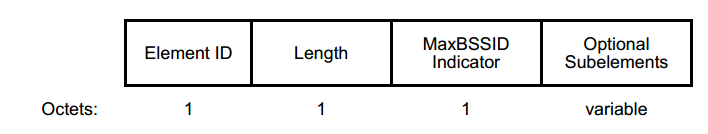 ZTE et. al.
Single BSS and Multiple BSS
Multiple BSSID element defines virtual BSSs and respective virtual APs that
The reference BSSID is the BSSID of the Beacon or Probe Response frame which carries Multiple BSSID element. 
The calculation of BSSIDs for Nontransmitted BSSID is BSSID(i) = BSSID_A | BSSID_B where
BSSID_A is a BSSID with (48–n) MSBs equal to the (48–n) MSBs of the REF_BSSID and n LSBs equal to 0.
BSSID_B is a BSSID with (48–n) MSBs equal to 0 and n LSBs equal to [(n LSBs of REF_BSSID) +i] mod 2n.
Each specific BSSID defined above corresponds to one single BSS

AP should be able to trigger STAs associated with a single virtual BSS for UL MU transmission or random access.

AP should also be able to trigger STAs associated with multiple virtual BSSs for UL MU transmission or random access.
Slide 11
ZTE et. al.
Trigger frame for single BSS and multiple BSSs
Trigger frame format in the spec framework:



A1 is RA , A2 is TA ,and A1 is optional.

When a Trigger frame is sent to STAs of a single virtual BSS, A2 should be set to the associated BSSID.
STAs triggered by the AP filter the trigger frame based on its own BSSID.
When a Trigger frame is sent to STAs of multiple virtual BSSs, A2 should be set to a common BSSID known by all STAs.
STAs triggered by the AP filter the trigger frame based on the common BSSID.
Slide 12
ZTE et. al.
TA setting in Trigger frame for multiple BSSs
Option 1: REF_BSSID 
 Option 1a: REF_BSSID overloading
Using REF_BSSID as the TA of the trigger frame to indicate it is a trigger for STAs belonging to all virtual BSSs including the reference BSS.
Pros: REF_BSSID is already used as the TA in Beacon frames, which will be recognized  by all STAs. No need to signal the value that represents all BSSs.
Cons: REF_BSSID is overloaded. 
 Option 1b: signaling TA
Using signaling TA as the TA of the trigger frame to indicate it is a trigger for STAs belonging to reference BSS and other virtual BSSs. 
Setting Individual/Group bit of the REF_BSSID  to 1 as a signaling TA.
Pros: No BSSID is overloaded
 Option 2: BSSID_A
Using BSSID_A as the TA of the trigger frame to indicate it is a trigger for STAs belonging to reference BSS and other virtual BSSs.
Pros: No need to signal the value that represents all BSSs. If fewer than 2n  virtual BSSs are needed, then BSSID_A can be left unused, leaving no overloading of the value representing all BSSs.
Cons: If all 2n  virtual BSSs are needed, then all BSSs value is overloaded.
Slide 13
ZTE et. al.
Summary
Trigger frame for multiple BSSs is discussed:
A common address in A2 field of Trigger frame should be used for multiple BSSs  
TA setting in a trigger frame for all BSSs in a multiple BSSID set  and 3 options for TA setting are analyzed.
Slide 14
ZTE et. al.
References
[1] 802.11-15/0132-09-00ax-spec-framework
Slide 15
ZTE et. al.
Straw Poll 1
Do you agree to add the following to the SFD?
A trigger frame that addresses STAs in multiple BSSs corresponding to a multiple BSS set shall use a common address TBD in the A2 field
Slide 16
ZTE et. al.